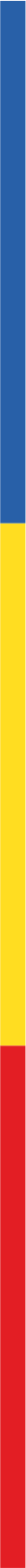 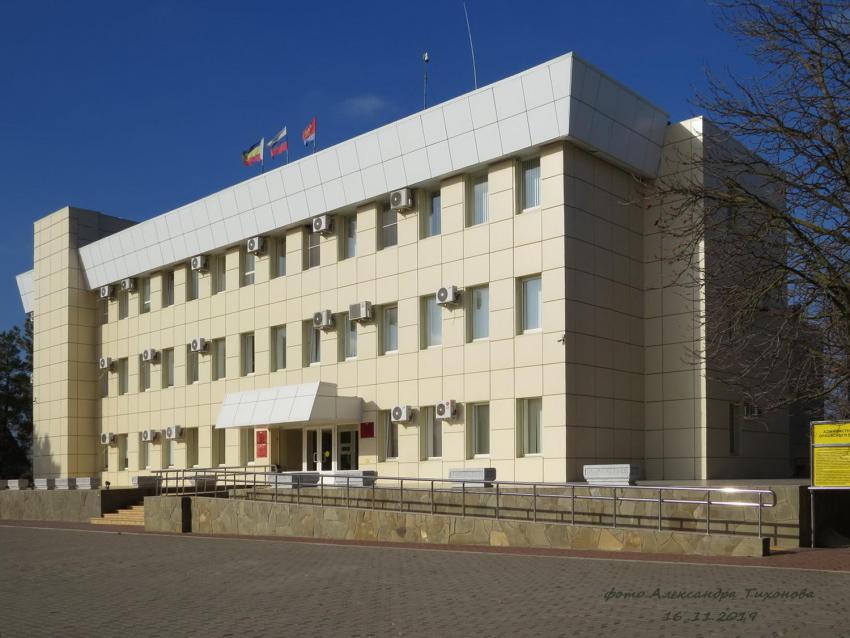 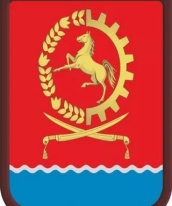 Финансовый отдел Администрации Орловского района
БЮДЖЕТ 
ОРЛОВСКОГО РАЙОНА

на 2022 год и на плановый период 2023 и 2024 годов
2
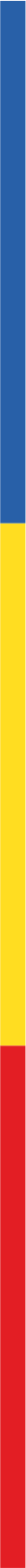 ОСНОВА ФОРМИРОВАНИЯ БЮДЖЕТА ОРЛОВСКОГО РАЙОНА НА 2022 ГОД И НА ПЛАНОВЫЙ ПЕРИОД 2023 И 2024 ГОДОВ
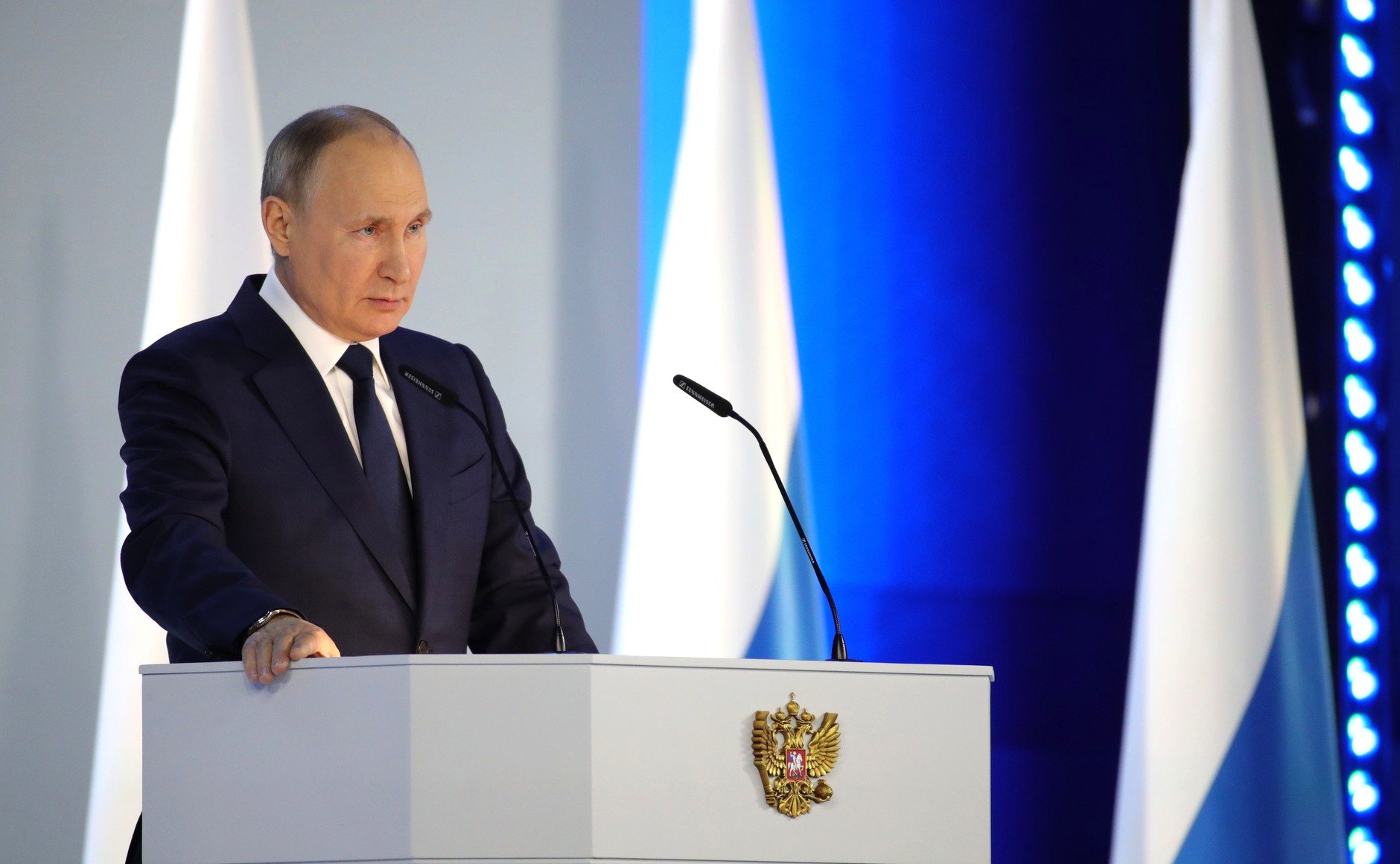 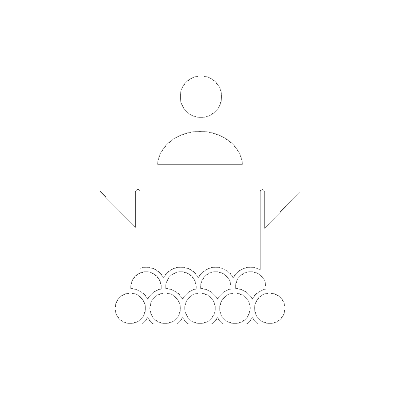 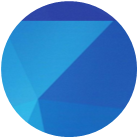 Положения Послания Президента 
Федеральному Собранию,
определяющие бюджетную политику
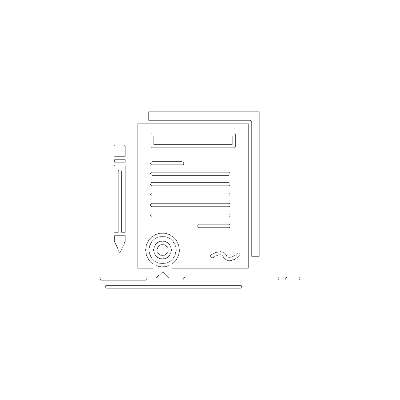 Областной закон №635-ЗС от 16.12.2021
«Об областном бюджете 
на 2022 год и на плановый период 
2023 и 2024 годов»
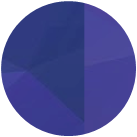 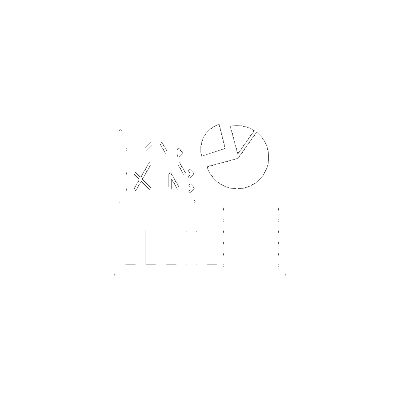 Прогноз социально-экономического
развития Орловского района на 
2022 – 2024 годы 
(Распоряжение Администрации 
Орловского района от 01.09.2021 № 283)
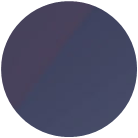 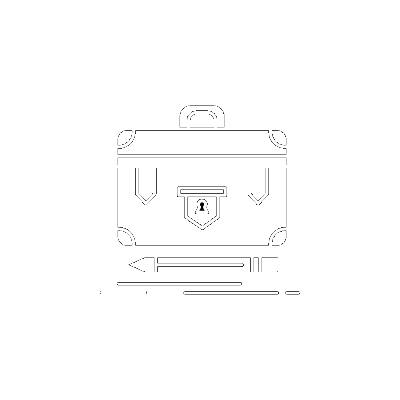 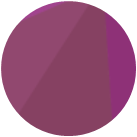 Муниципальные программы
Орловского района
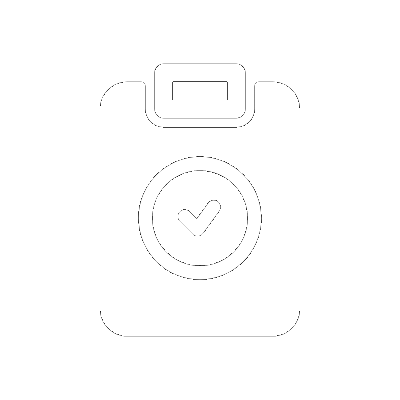 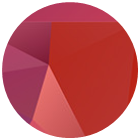 Основные направления бюджетной и
налоговой политики Орловского района
на 2022 год и плановый период 2023 и 2024 годов
(Постановление Администрации Орловского района
 от 21.10.2021 № 770)
[Speaker Notes: Новый +]
3
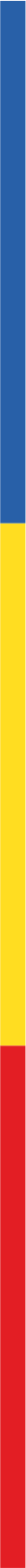 Основные направления бюджетной и налоговой политики Орловского района на 2022 год и плановый период 2023 и 2024 годов
Утверждены постановлением Администрации Орловского района от 21.10.2021 № 770
сохранение населения, здоровье  и благополучие людей

    возможности для самореализации и развития талантов

    комфортная и безопасная среда для жизни

    достойный, эффективный труд и успешное предпринимательство
Послание Президента РФ

Указ Президента РФ            от 21.07.2020 № 474            «О национальных целях развития Российской Федерации до 2030 года»
Приоритетные 
цели
Ключевые задачи:
Реализация Указов Президента РФ
Достижения целей социально-экономического развития Орловского района
[Speaker Notes: Новый]
4
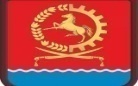 Финансовый отдел Администрации Орловского района
Особенности составления проекта решения о бюджете Орловского района на 2022 год и на плановый период 2023 и 2024 годов
[Speaker Notes: новый]
5
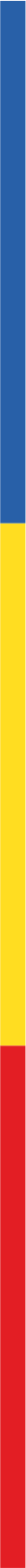 ОБЕСПЕЧЕНИЯ СОЦИАЛЬНОГО БЛАГОПОЛУЧИЯ НАСЕЛЕНИЯ
ЭКОНОМИЧЕСКИЙ РОСТ
Основные приоритеты Орловского района
5
ПУТИ РЕАЛИЗАЦИИ БЮДЖЕТНОЙ ПОЛИТИКИ
[Speaker Notes: Новый]
6
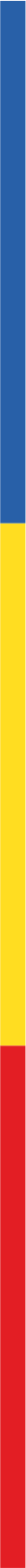 Меры, принимаемые для обеспечения сбалансированности бюджета Орловского района
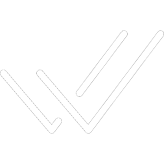 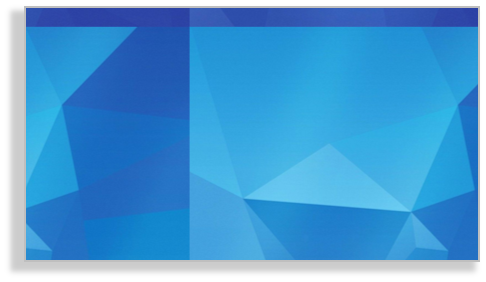 План мероприятий по росту доходного потенциала Орловского района, 
оптимизации расходов бюджета Орловского района до 2024 года,
 утвержденный Постановления Администрации Орловского района 
 от 16.10.2018 № 701
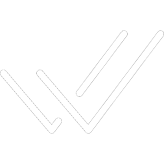 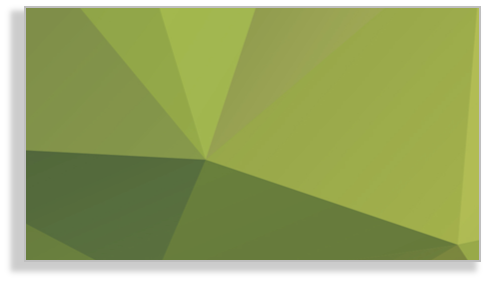 Проведение взвешенной долговой политики
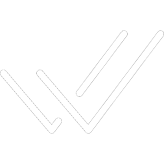 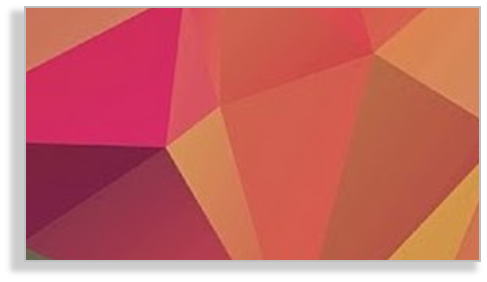 Безусловное исполнение действующих расходных обязательств, 
в том числе с учетом их приоритизации и повышения эффективности использования финансовых ресурсов
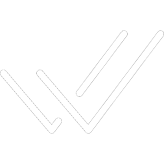 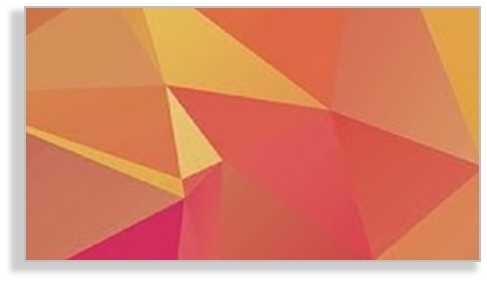 Внутренний муниципальный финансовый контроль
[Speaker Notes: Новый +]
7
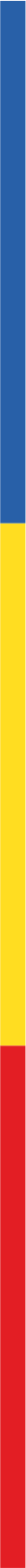 ОСНОВНЫЕ ХАРАКТЕРИСТИКИ БЮДЖЕТА ОРЛОВСКОГО РАЙОНА на 2022 - 2024 годы
Бюджета на 2021 год (первоначальный)
млн руб.
Бюджет на 2022 год
Бюджет на 2024 год
Бюджет на 2023 год
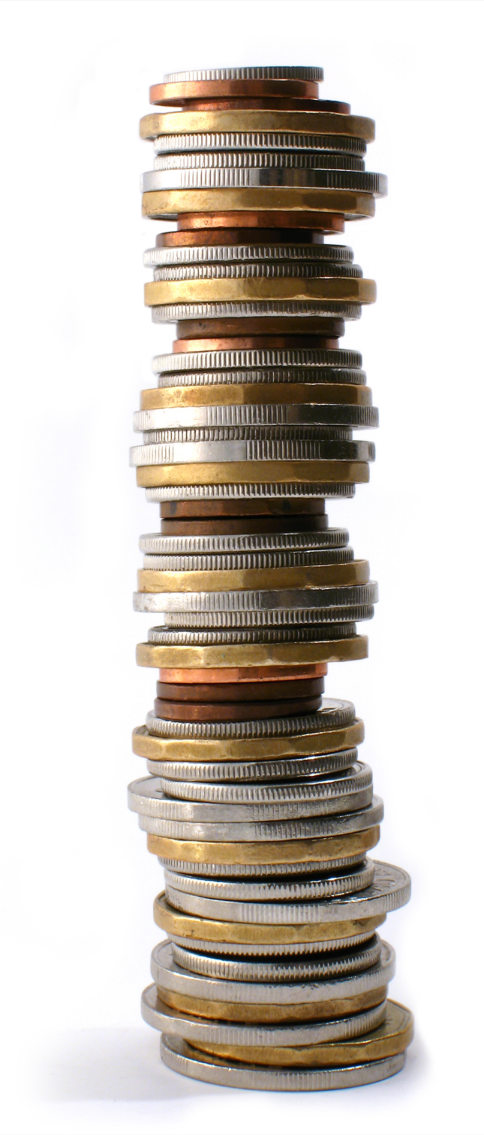 1340,1
1432,7
1475,2
1544,4
ДОХОДЫ
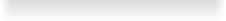 из них:
235,0
288,3
264,2
274,7
СОБСТВЕННЫЕ ДОХОДЫ
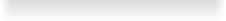 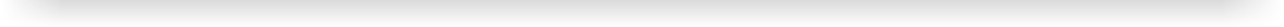 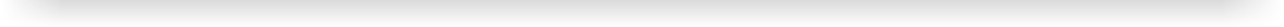 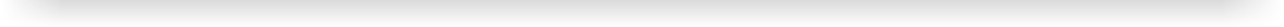 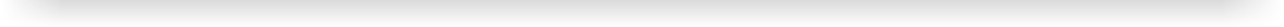 1352,6
1475,2
1432,7
1544,4
РАСХОДЫ
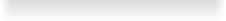 -12,5
0,0
0,0
0,0
ДЕФИЦИТ (-),
ПРОФИЦИТ (+)
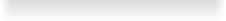 [Speaker Notes: Новый]
8
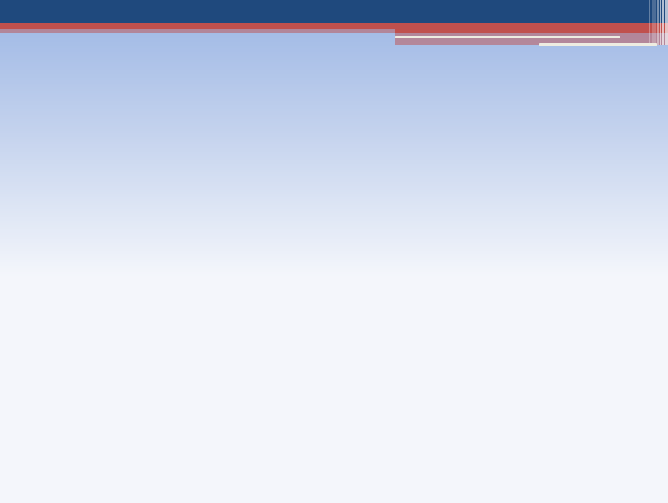 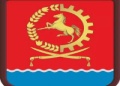 Финансовый отдел Администрации Орловского района
Собственные доходы консолидированного БЮДЖЕТА ибюджета Орловского района
млн рублей
БР
КБР
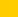 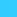 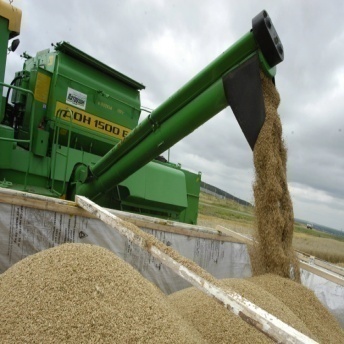 [Speaker Notes: новый]
9
Структура налоговых и неналоговых доходов бюджетаОрловского района  в 2022  году
10
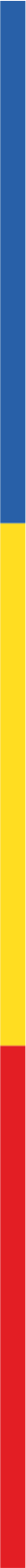 ДИНАМИКА ПОСТУПЛЕНИЙ
 (БЮДЖЕТ ОРЛОВСКОГО РАЙОНА)
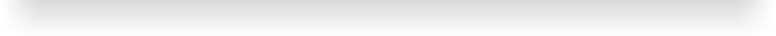 Тыс. рублей
* окончание срока действия института консолидированных групп налогоплательщиков
[Speaker Notes: Новый]
11
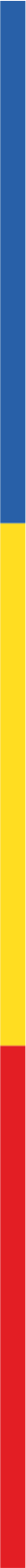 ДИНАМИКА ПОСТУПЛЕНИЙ
 (БЮДЖЕТ ОРЛОВСКОГО РАЙОНА)
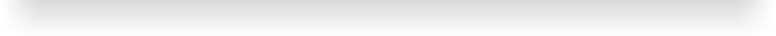 Тыс. рублей
[Speaker Notes: Новый]
12
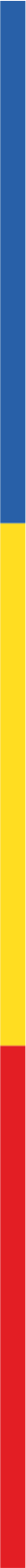 ДИНАМИКА ПОСТУПЛЕНИЙ
 (БЮДЖЕТ ОРЛОВСКОГО РАЙОНА)
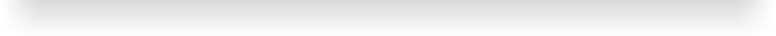 Тыс. рублей
[Speaker Notes: Новый]
13
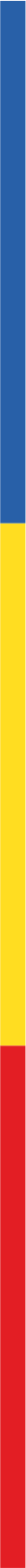 БЕЗВОЗМЕЗДНЫЕ ПОСТУПЛЕНИЯ 
ИЗ ОБЛАСТНОГО БЮДЖЕТА
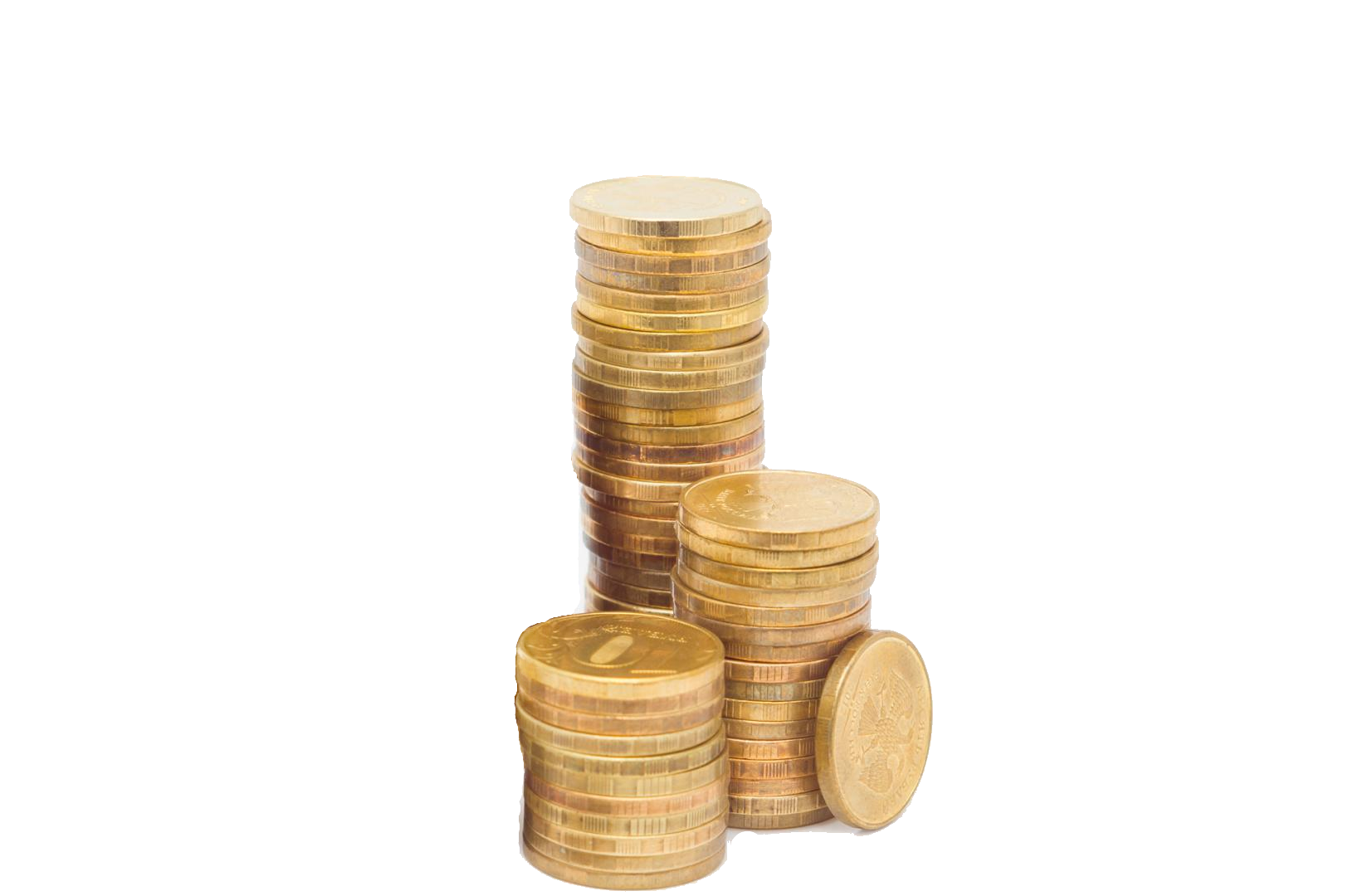 млн руб.
2024 год
2021 год
(первоначальный)
2023 год
2022 год
Межбюджетные трансферты ВСЕГО*)
1158,0
1256,1
1211,0
1105,1
из них:
146,8
94,3
146,8
73,6
ДОТАЦИИ
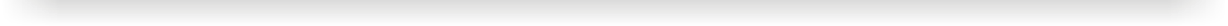 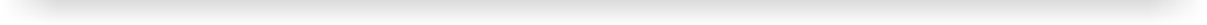 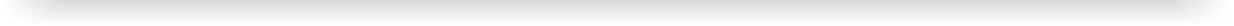 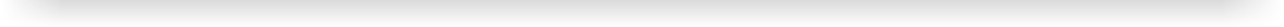 Целевые трансферты из областного бюджета
1063,7
1064,2
1182,5
958,3
[Speaker Notes: Новый]
14
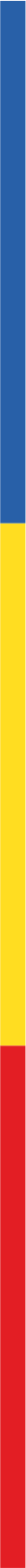 Структура расходов по муниципальным программам Орловского района в 2022 году
1271,1 млн рублей
155,3 млн рублей
26,2 млн. рублей
Развитие транспортной системы
Развитие образования
Управление муниципальными финансами
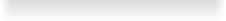 1452,6 млн рублей

98,5% 
всех расходов
Социальная поддержка граждан
Обеспечение качественными жилищно-коммунальными услугами населения
Развитие здравоохранения
Развитие сельского хозяйства
Формирование 
современной городской среды
Развитие физической культуры и спорта
Экономическое развитие и инновационная экономика
Развитие культуры и туризма
Защита населения от ЧС
Охрана окружающей среды
Территориальное планирование и обеспечение доступным и комфортным жильем населения
Информационное общество
Обеспечение общественного порядка и профилактика правонарушений
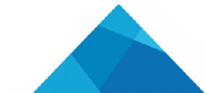 1,8%
Поддержка казачьих обществ
Муниципальная политика
Экономические
Молодежная политика и социальная активность
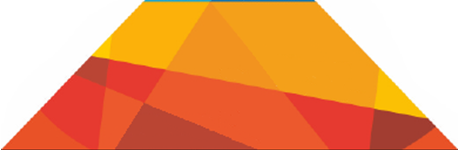 Энергоэффективность и развитие промышленности и энергетики
10,7%
Доступная среда
Комплексное развитие сельских территорий
Инфраструктурные
87,5%
Социальные
[Speaker Notes: Новый]
15
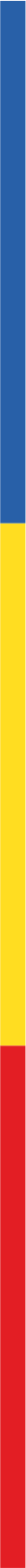 Расходы на реализацию национальных проектов на 2022-2024 годы
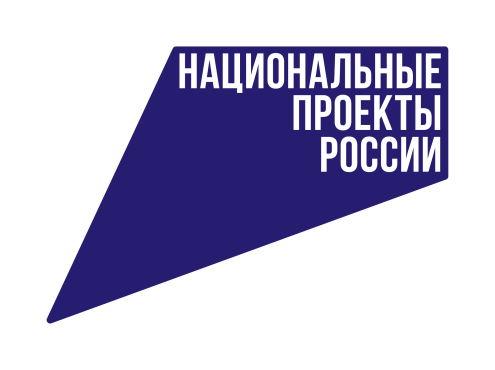 Человеческий капитал
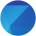 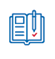 Жилье и городская среда
Демография
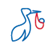 303222,7 тыс руб.
42075,0 тыс. руб.
2022 г.−97057,2 тыс. руб.
2022 г.−12074,6 тыс руб.
Здравоохранение
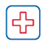 91090,0 тыс. руб.
2022 г.−73303,9 тыс руб.
млн рублей
Указы Президента России
от 07.05.2018 № 204 
«О национальных целях и стратегических задачах развития Российской Федерации на период до 2024 года»;
от 21.07.2020 № 474
«О национальных целях развития Российской Федерации на период до 2030 года»
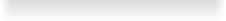 36,1
из них 2022-
16,1
436,4
из них 2022 год
182,4
22
из них 2022-
13,3
,3
из них 2022-
1,4
[Speaker Notes: Новый]
16
Субвенции из областного бюджета на выполнение переданных органам местного самоуправления государственных полномочий в 2022 году
Всего субвенций 
908,4
млн. рублей
[Speaker Notes: новый]
17
Субсидии из областного бюджета местным бюджетам на софинансирование расходных обязательств муниципальных образований в 2022 году
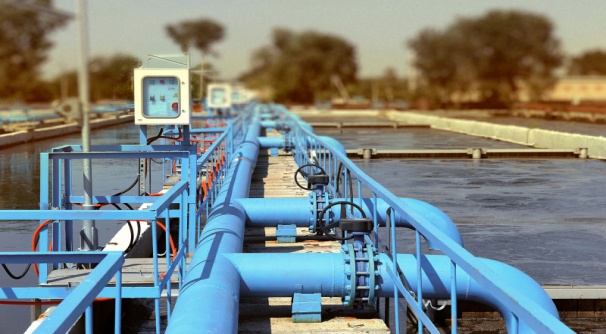 Общий объем субсидий
127 739,8 тыс. рублей
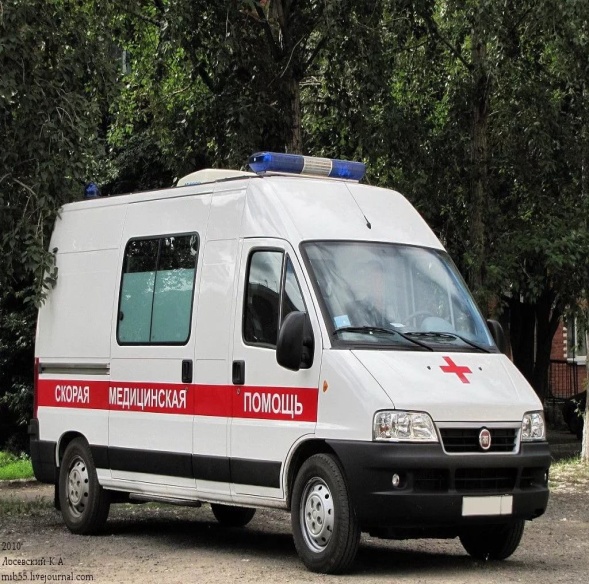 [Speaker Notes: новый]
18
Основные приоритеты и подходы к формированию расходов 
бюджета Орловского района на 2022-2024 годы
Базовые исходные данные на 2022 и 2023 годы – утвержденные ассигнования в Решении Собрания депутатов Орловского района от 25.12.2020 №261«О бюджете Орловского района на 2021 год и на плановый период 2022 и 2023 годов», на 2024 год – бюджетные ассигнования 2023 года, установленные этим решением
Индексация социальных выплат исходя из уровня инфляции 
с 1 января 2022 года на 4,0 процента
Увеличение расходов на заработную плату низкооплачиваемых работников 
в связи с доведением минимального размера оплаты труда до величины 
прожиточного минимума трудоспособного населения 
в 2022 году до 13 617 рублей
Принятие мер по недопущению снижения достигнутых ранее показателей 
уровня оплаты труда категорий работников социальной сферы, определенных
в указах Президента Российской Федерации 2012 года, а также сохранению уровня, установленного в этих указах
[Speaker Notes: новый]
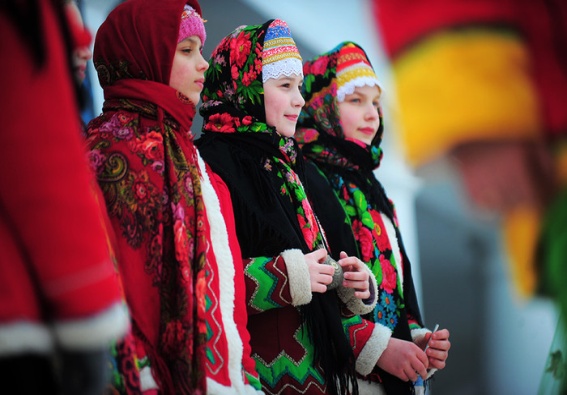 Динамика расходов бюджета Орловского района по Управлению культуры и спорта
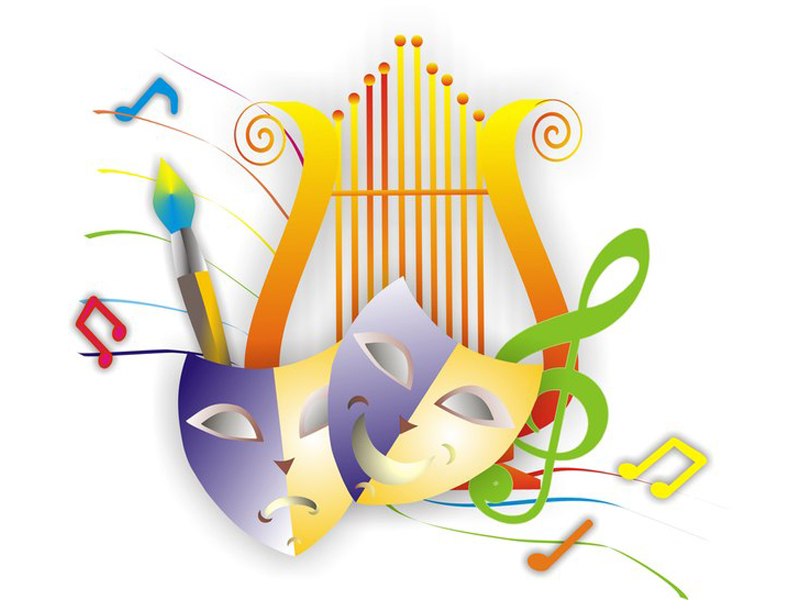 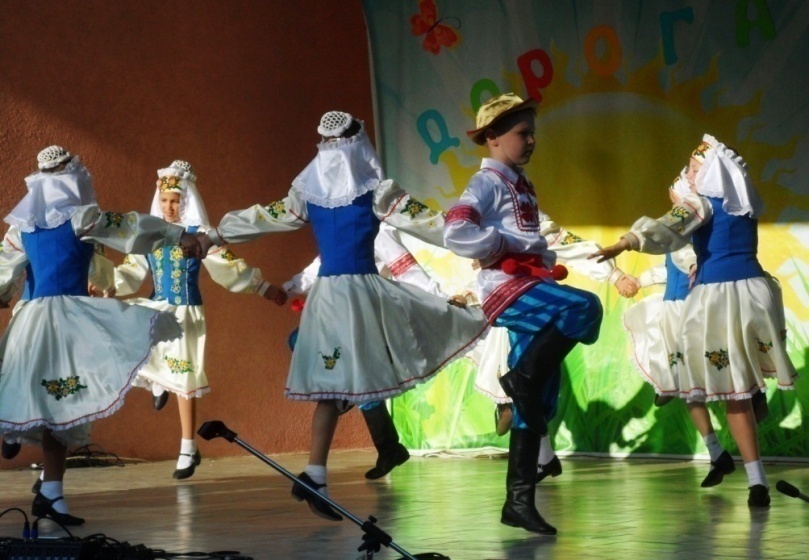 Расходы на дополнительное образование
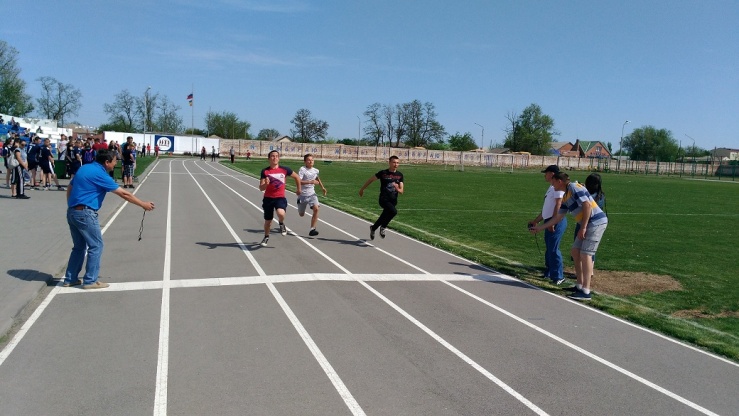 Расходы по разделу «Физическая культура и спорт»
Дополнительные средства из бюджета Орловского района  на 2022 год
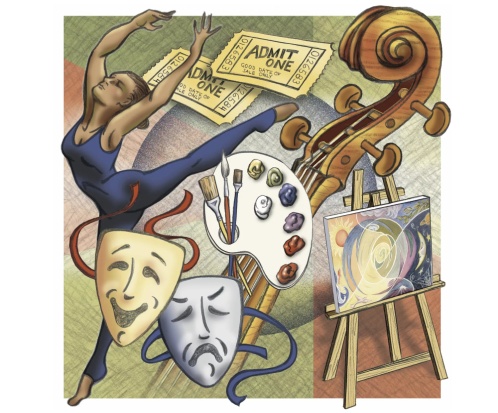 33056.5 рублей
Комплектование книжных фондов муниципальных библиотек
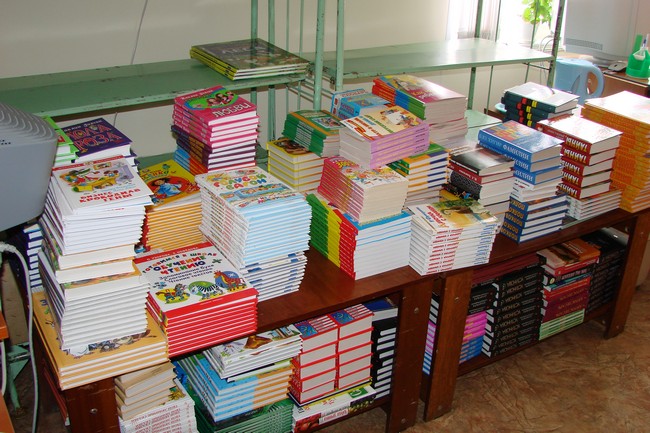 2022год
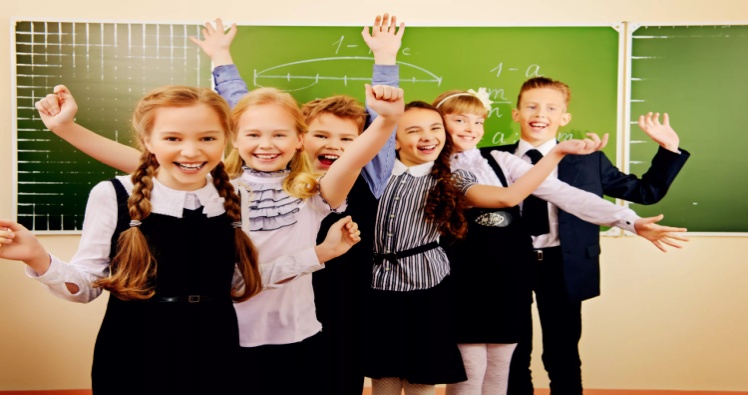 Расходы бюджета Орловского района на 2022-2024 годы по Управлению образования
Создание и (обновление) материально-технической базы
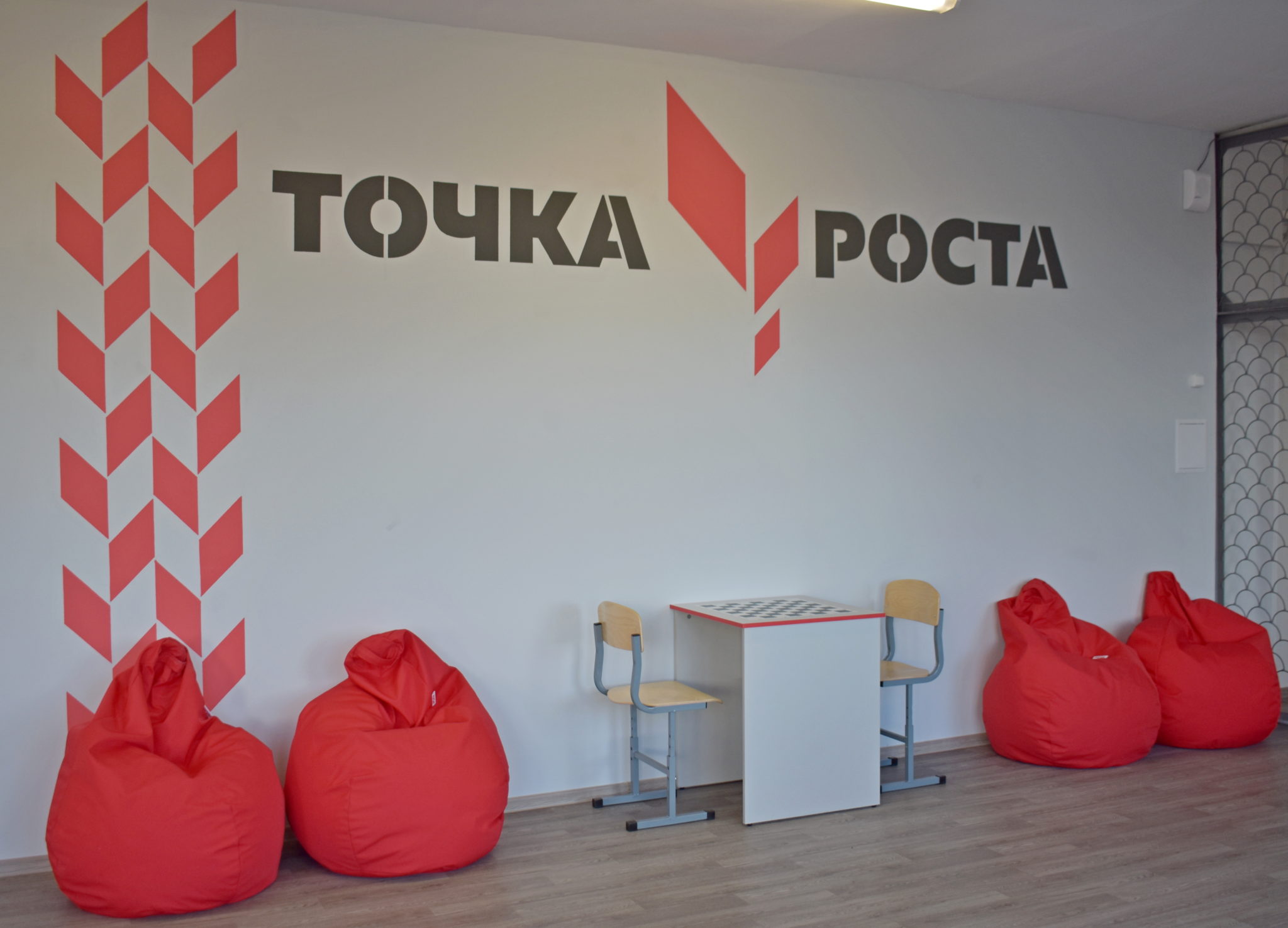 Областной бюджет-5556,0 тыс.рублей
МБОУ ОСОШ №2
Красноармейская СОШ
Каменно-Балковская СОШ
Быстрянская СОШ
Местный бюджет 268,4  тыс.рублей
Организация отдыха детей в каникулярное время
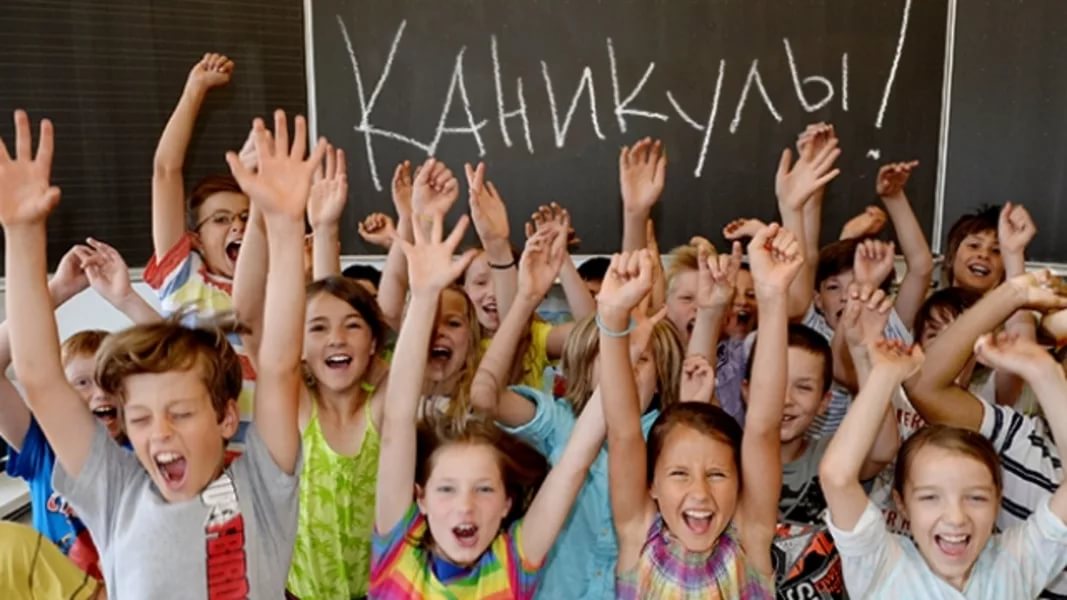 Областной бюджет-2055,8  тыс.рублей
Местный бюджет 99,2  тыс.рублей
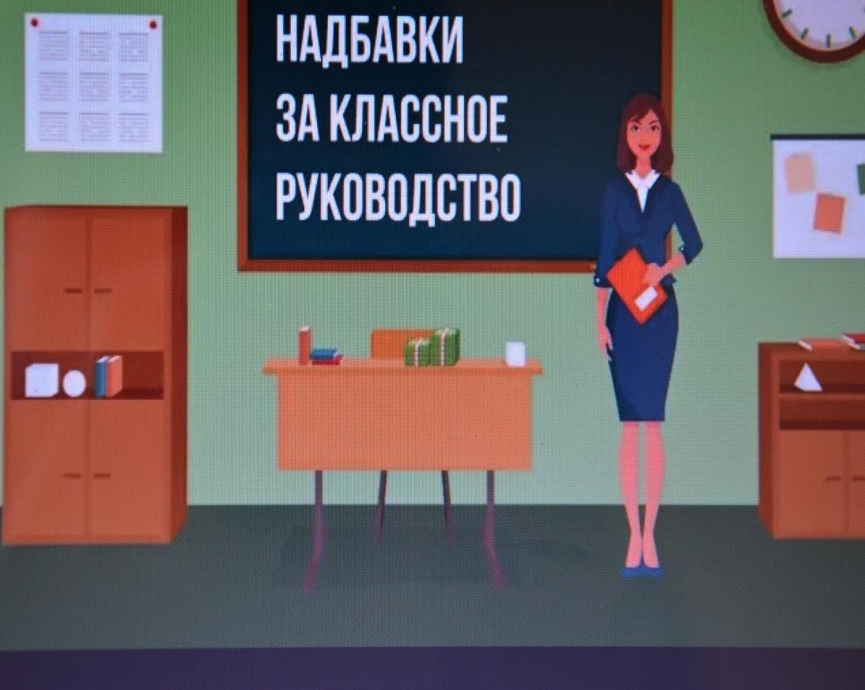 На обеспечение ежемесячного вознаграждения за классное руководство предусмотрено на 2022 год по 18 405,1тыс.рублей
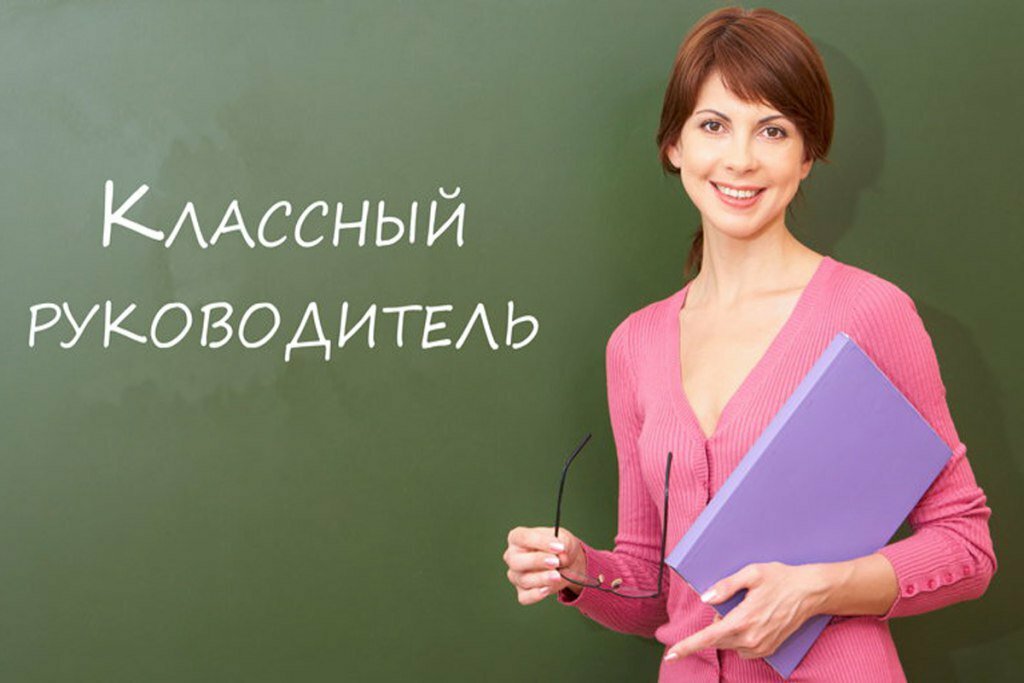 На обеспечение питанием школьников 1- 4 классов
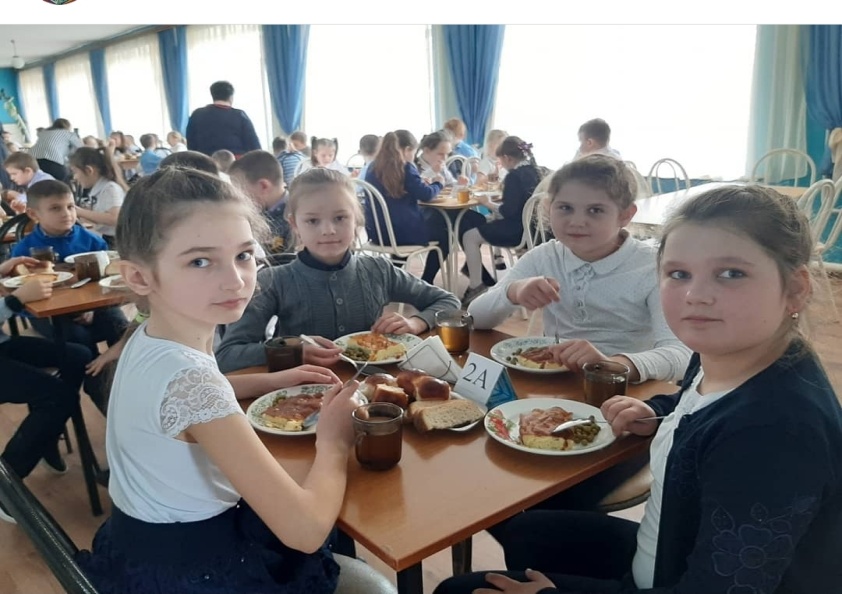 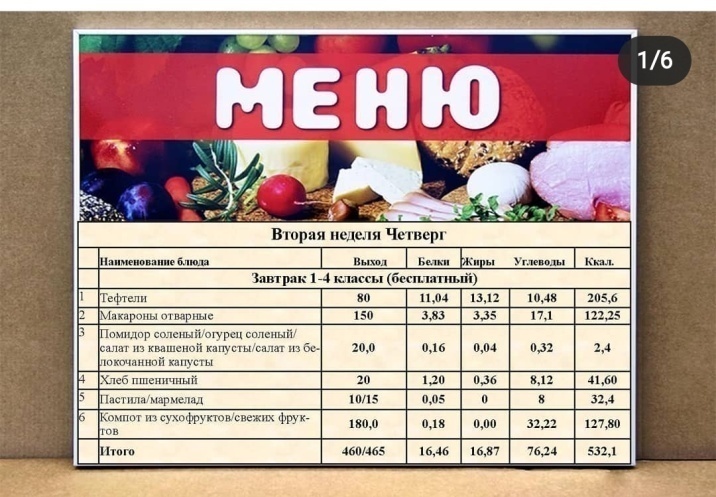 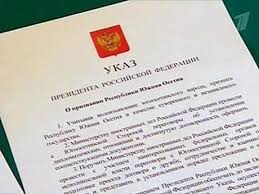 Исполнение Указа Президента №597 от 07.05.2012                                                                                        (тыс. рублей)
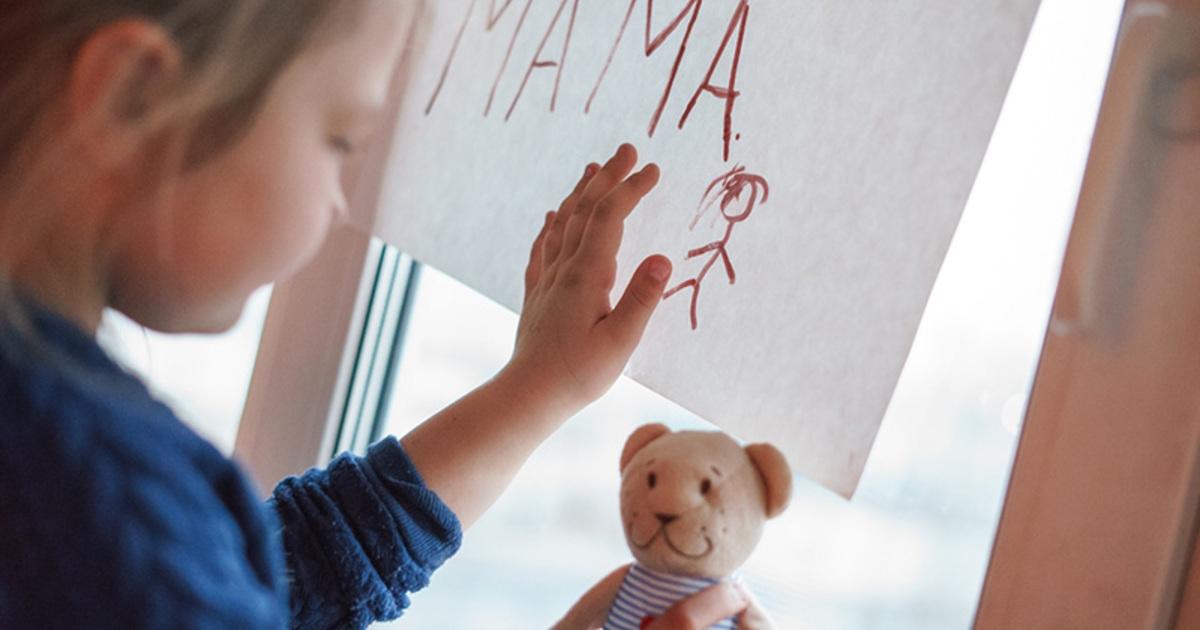 На содержание детей сирот, детей находящихся под опекой и попечительством граждан, в приемных семьях, на оплату бесплатного проезда детей-15619,0 тыс.рублей
В Орловском районе функционирует
 10 приемных семей
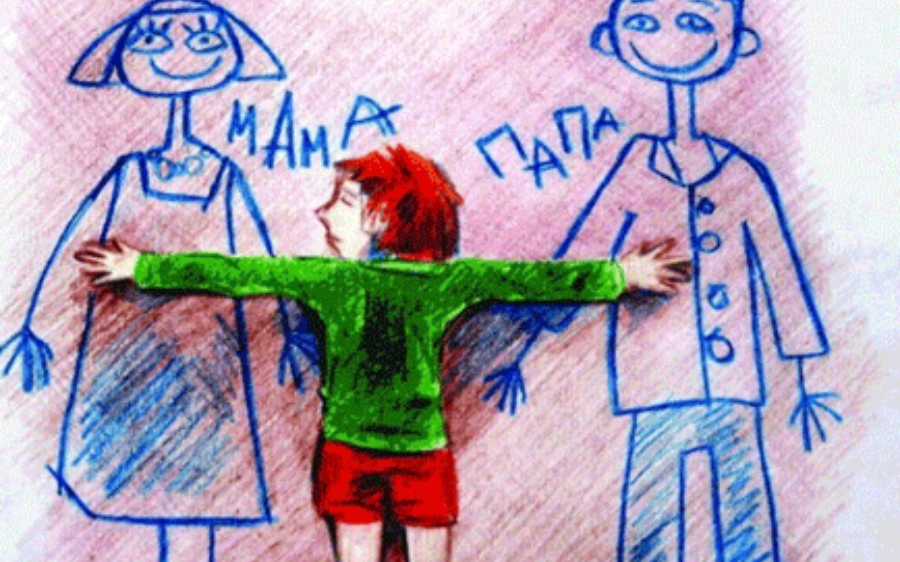 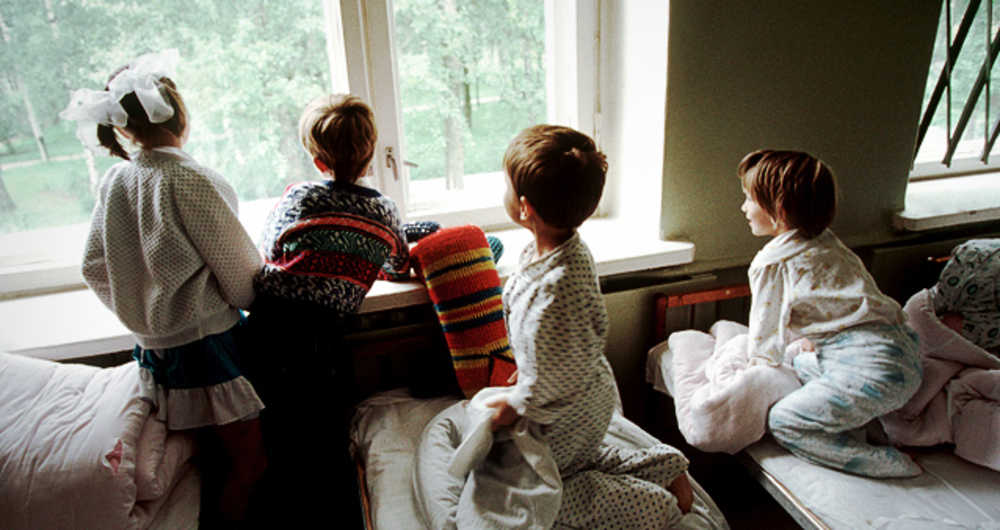 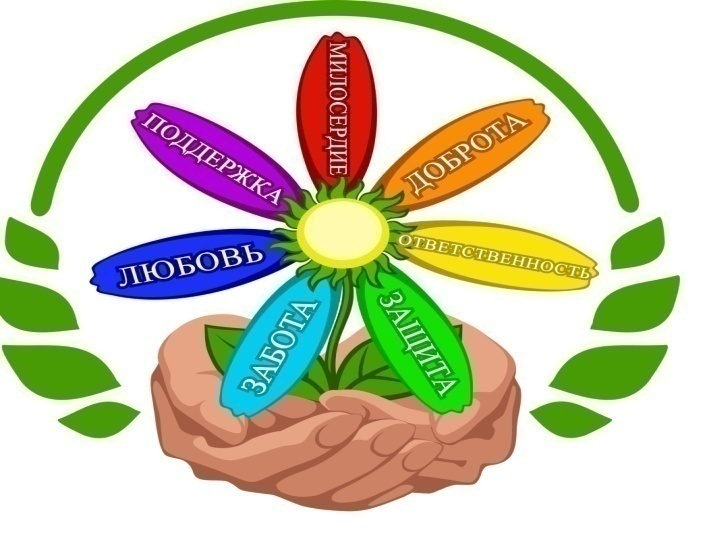 Динамика расходов бюджета Орловского района на социальную политику тыс.рублей
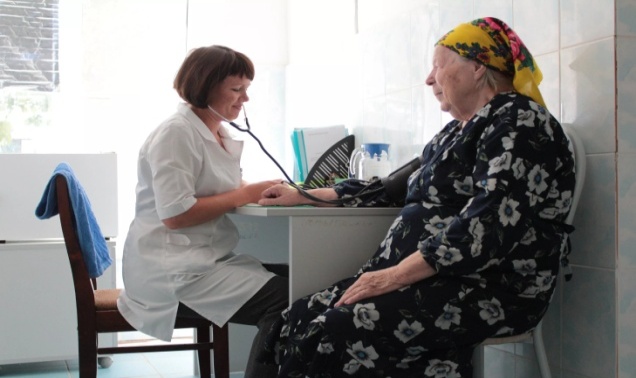 Расходы для МБУ «ЦСО»
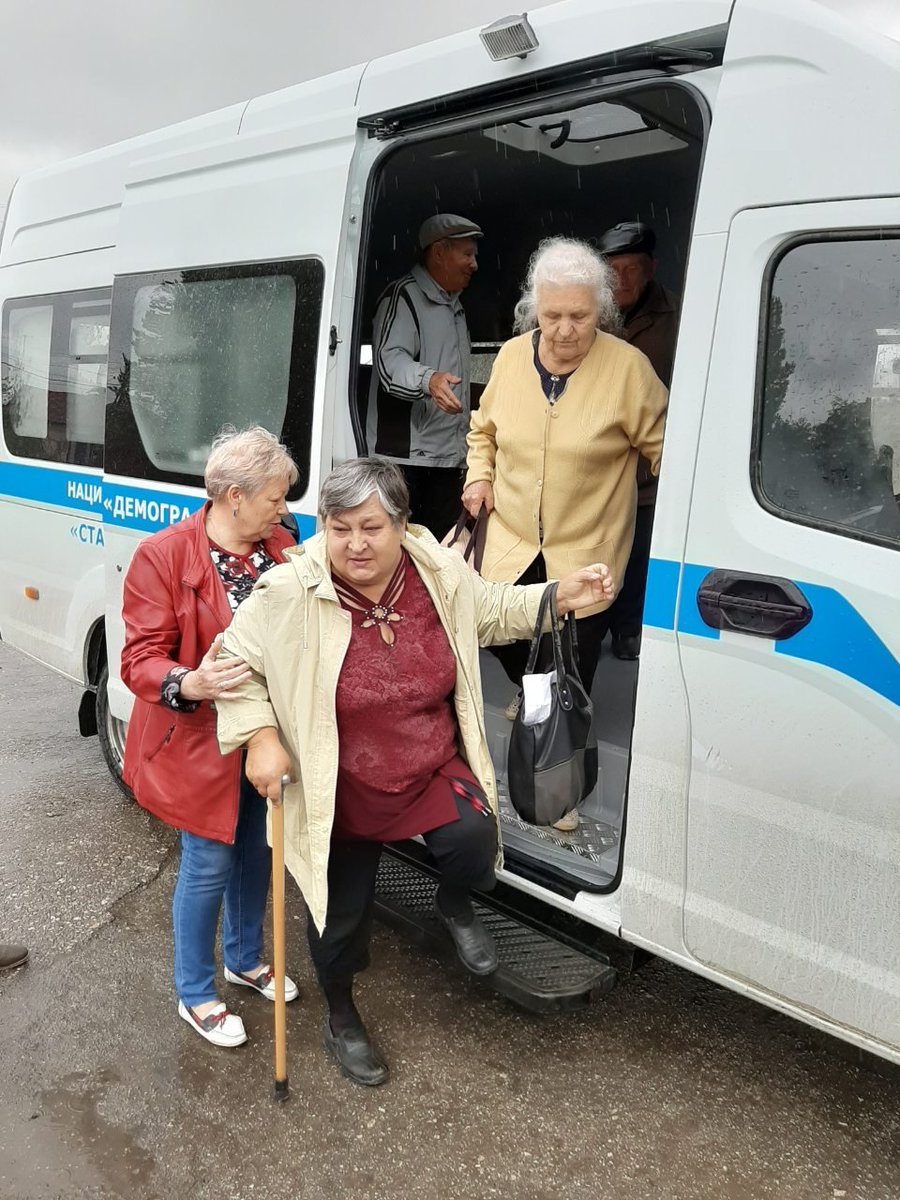 .
Меры социальной поддержки отдельным категориям граждан
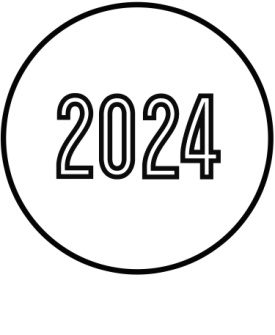 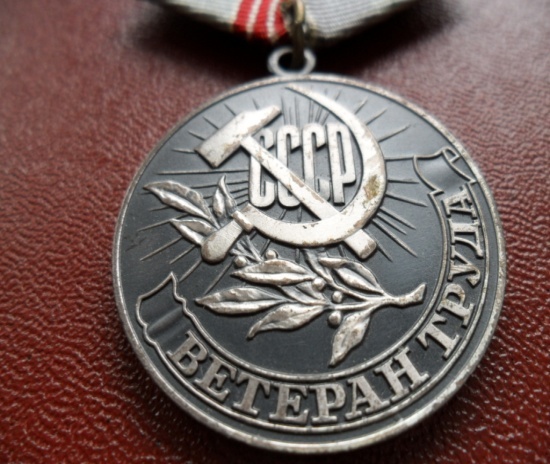 Расходы по обеспечению мер соцподдержки  ветеранам труда, ветеранам труда РО, сельским специалистам, реабилитированным, труженикам тыла предусмотрены в сумме на 2022 г – 87622,9 т.р.; 2023г — 90229,8 т.р.; 2024г — 93224,0 т.р.
На поддержку детей из многодетных семей по выплате компенсаций на ЖКУ по региональным стандартам, а также на ежемесячные денежные выплаты на приобретение школьной формы, проезда и приобретение лекарственных препаратов детям до 6 лет планируются средства в 2022г — 10250,5 т.р., 2023 — 11705,3 т.р, 2024г — 12524,8 т.р. Размер пособия на приобретение школьной формы, проезда и приобретение лекарственных препаратов детям до 6 лет в текущем году – 453,0 руб.
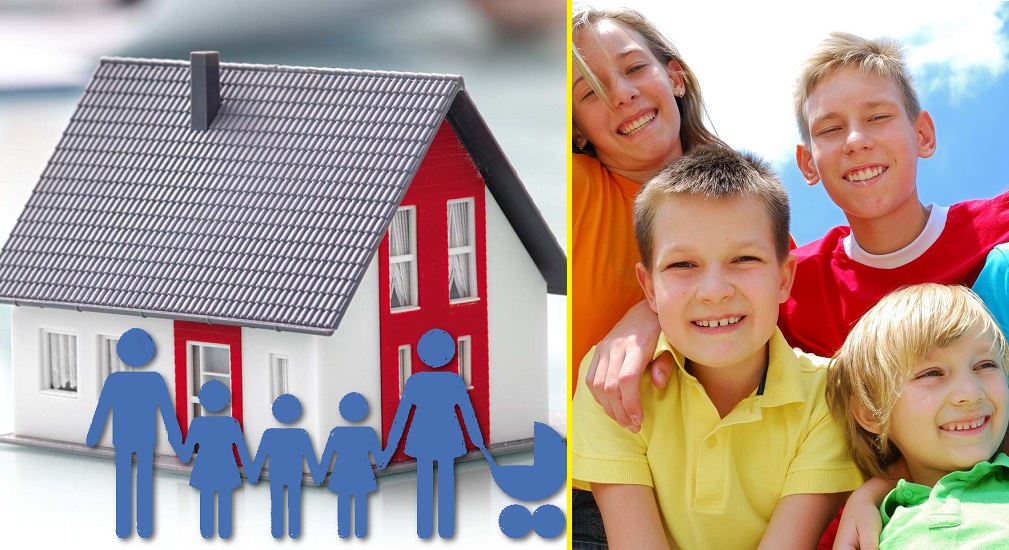 На обеспечение МСП детей 1-2 г жизни из малоимущих семей для приобретения специальных молочных продуктов детского питания расходы предусмотрены в 2022г — 4256,5 т.р., 2023 — 4429,2 т.р., 2024г — 4606,6 т.р.  Размер пособия в текущем году —900,0 руб.
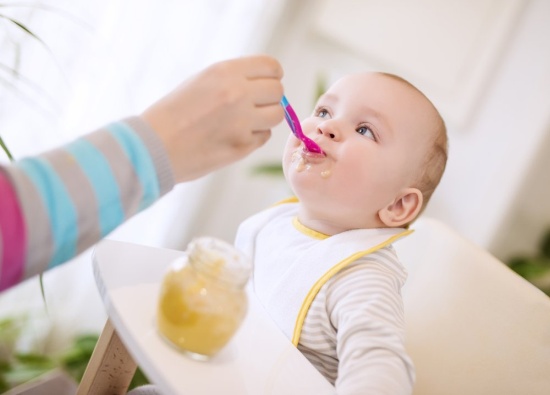 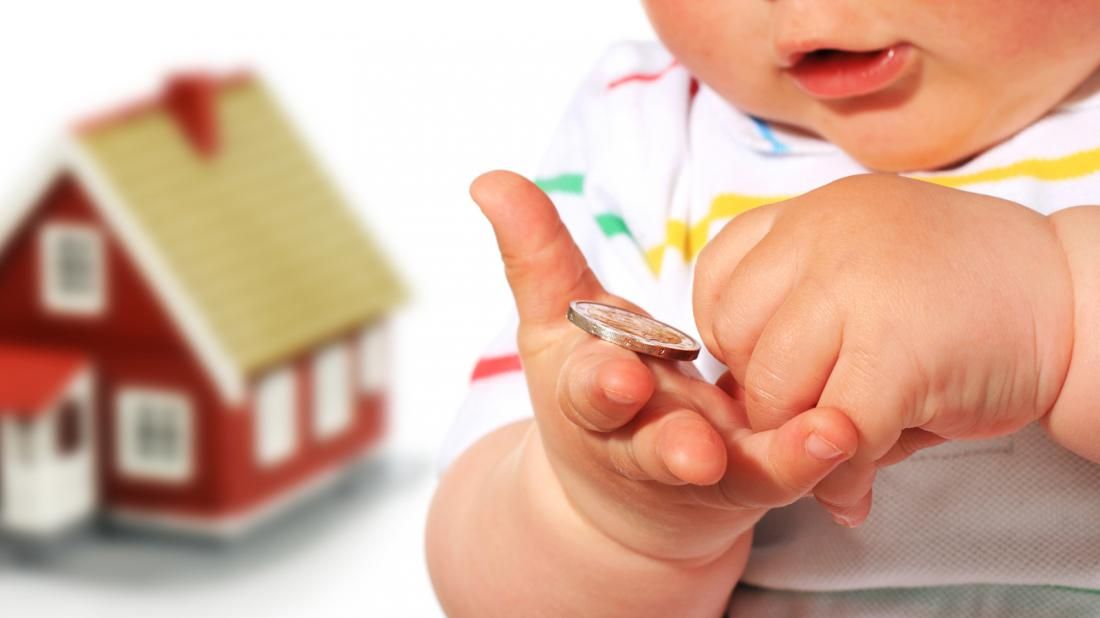 Расходы по выплате ежемесячного пособия на ребенка планируются в 2022г — 27026,8 т.р., 2023г -28114,7 т.р., 2024 г — 29259,9 т.р..
Размер пособия на сегодняшний день составляет 453,0руб., на детей одиноких матерей-906,0 руб., на детей, родители которых уклоняются от уплаты алиментов  и на детей военнослужащих срочной службы составляет-680,0 руб.
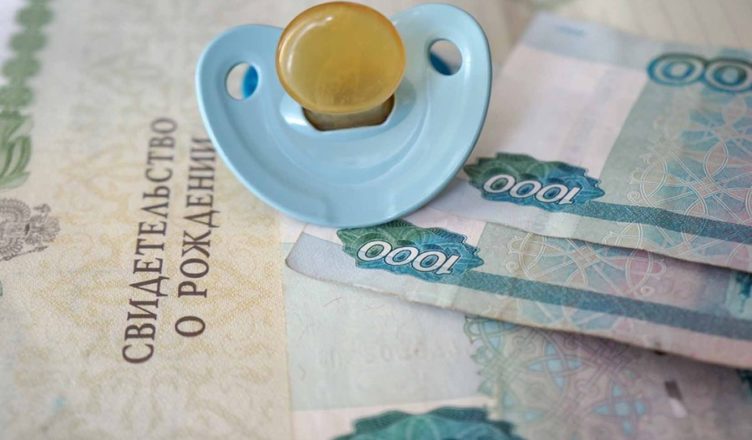 Расходы по выплате регионального материнского капитала планируются в 2022 — 7063,3 т.р., 2023 — 7345,9 т.р., 2024 г — 7639,6 т.р.. В 2021 году его размер составляет -125775,0 рублей.
Расходы на выплату ежемесячной денежной выплаты на полноценное питание беременным женщинам из малоимущих семей, кормящим матерям и детям до 3-х лет из малоимущих семей составят в 2022г — 3714,3 т.р., 2023г — 3864,4 т.р., 2024г — 4020,5 т.р.. В текущем году размер пособия составляет – 1189,0 руб.
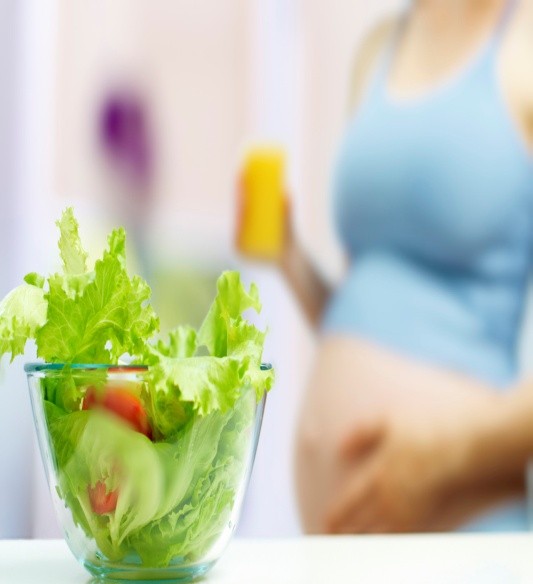 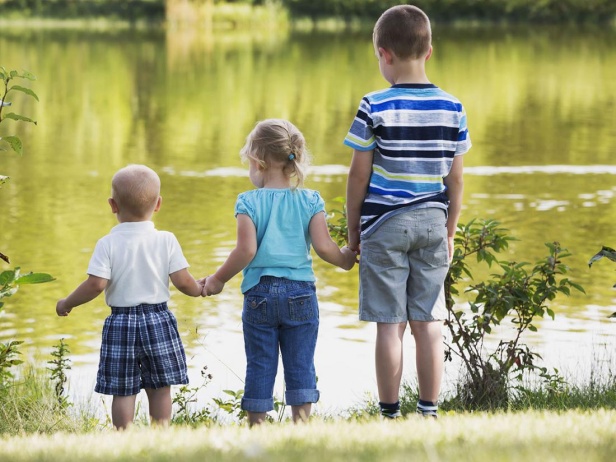 Расходы на выплату ежемесячного пособия на третьего ребенка или последующих детей составят в 2022г — 31058,0 т.р., 2023г — 36065,3 т.р., 2024г — 6815,5 т.р. Размер выплаты на сегодняшний день составляет — 9286 руб.
На организацию и обеспечение отдыха и оздоровления детей предусмотрено в 2022г — 10718,4 т.р., 2023г — 11147,1 т.р., 2024г — 11593,0 т.р.  Предусмотрены расходы за счет местного бюджета на транспортные услуги по доставке детей из малоимущих семей в детские оздоровительные лагеря и санатории в 2022,2023,2024 — 800,0 т.р.
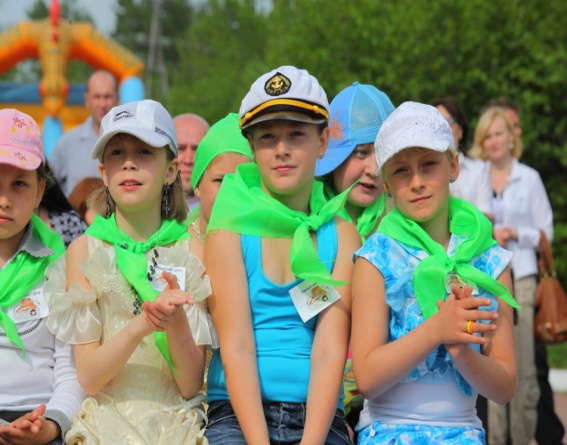 На обеспечение МСП по выплате адресных субсидий на оплату жилья и коммунальных услуг предусмотрено в 2022г — 4017,4 т.р., 2023 — 4154,0 т.р., 2024г — 4295,1 т.р.
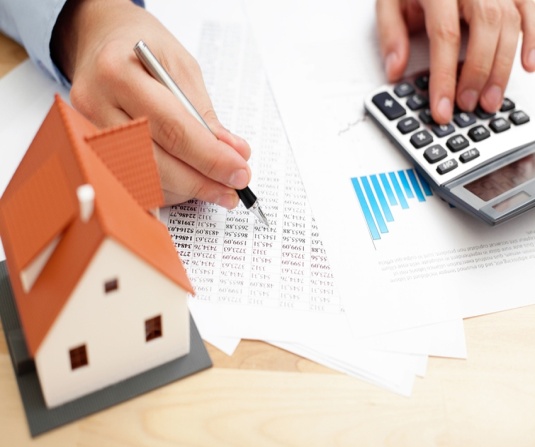 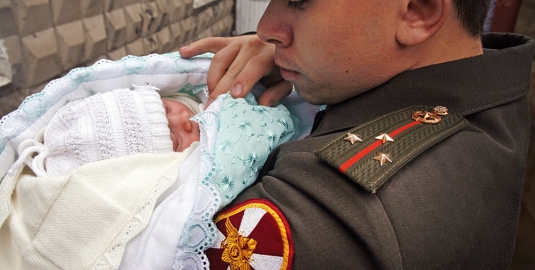 Единовременное пособие беременным женам военнослужащих, проходивших военную службу по призыву и ежемесячное пособие на ребенка военнослужащего, проходившего военную службу ( на детей до 3-х лет) в 2022г.-395,2 т.р., 2023г — 410,9 т.р.
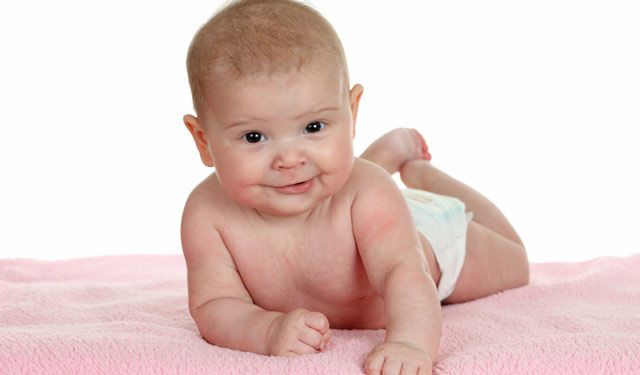 Расходы на ежемесячную выплату в связи с рождением (усыновлением) первого ребенка в 2022 г — 28029,0 т.р., в 2023 — 28144,2 т.р. Размер выплаты в 2021 году составляет 11642,0 руб.
Компенсация расходов по оплате жилищно-коммунальных услуг, оказываемых отдельным категориям граждан из числа ветеранов и инвалидов. На 2022 год расходы составят — 19066,5 т.р., в 2023г — 19064,6 т.р.
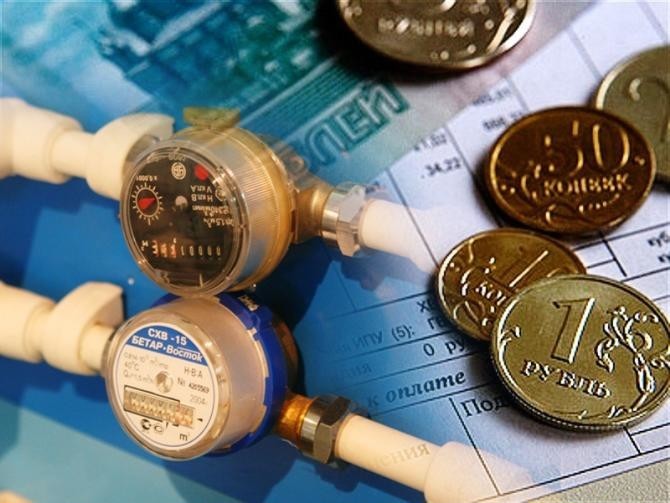 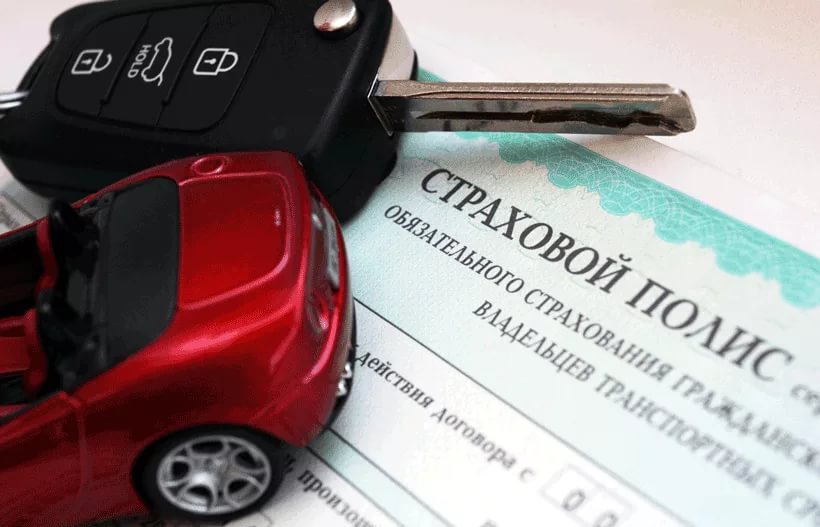 Компенсация страховых премий по договору обязательного страхования гражданской ответственности владельцев транспортных средств инвалидам. На 2022, 2023 год расходы составят по 15,0 т.р.
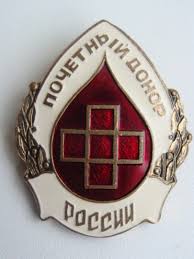 На выплату ежегодной денежной выплаты гражданам, награжденным нагрудными знаками «Почетный донор СССР», «Почетный донор России» предусмотрено в 2022г  - 424,3 т.р., 2023г — 441,2 т.р.
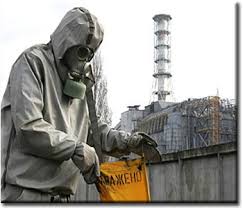 Расходы по обеспечению мер соцподдержки гражданам, подвергшимся воздействию радиации в 2022г — 932,8 т.р, в 2023г — 970,0 т.р.
41
Основные приоритеты и подходы к формированию расходов 
бюджета Орловского района на 2022-2024 годы
Приоритизация расходов инвестиционного характера:

- дорожная деятельность;

- финансирование ранее принятых обязательств по иным объектам  муниципальной собственности
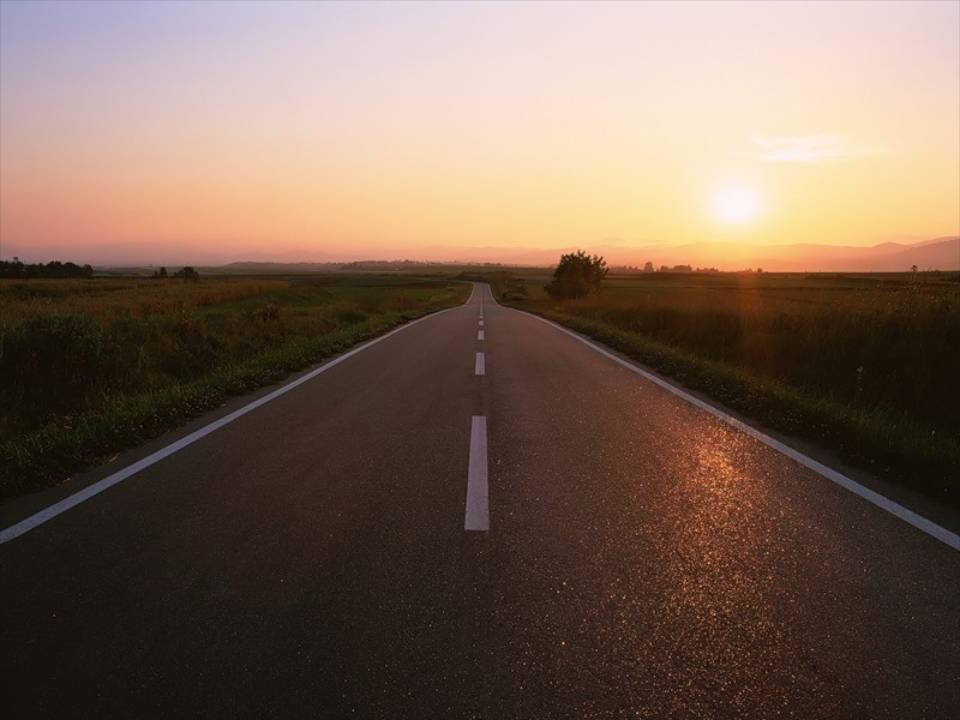 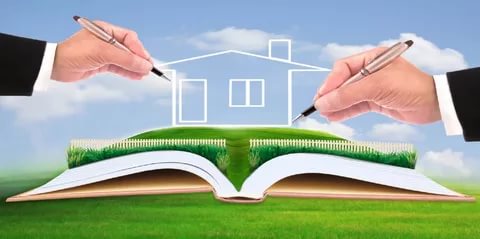 [Speaker Notes: новый]
42
На обеспечение жильем жителей района в 2022 - 2024 годахпредусмотрено 42 177,0 тыс. рублей
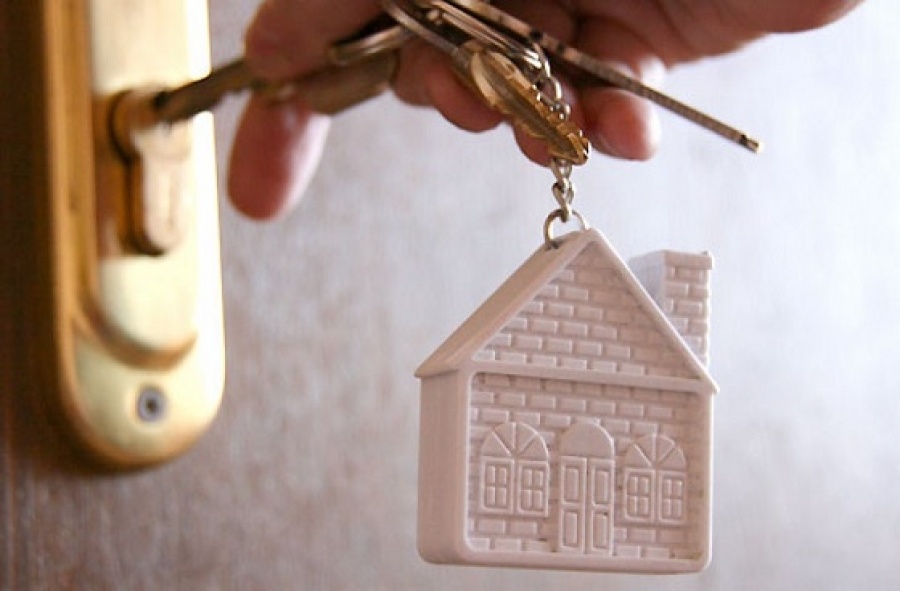 [Speaker Notes: новый]
43
Особенности межбюджетных отношений в Орловском районе на 2022 год
Иные межбюджетные трансферты, передаваемые бюджетам сельских поселений из бюджета Орловского  района на осуществление части полномочий по решению вопросов местного значения в соответствии с заключенными соглашениями на 2022 год
4,6
млн.рублей
5,0 
млн. рублей
Предоставление бюджетных кредитов муниципальным образованиям по ставке 0,1% годовых на покрытие временных кассовых разрывов с погашением в пределах финансового года
[Speaker Notes: новый]
44
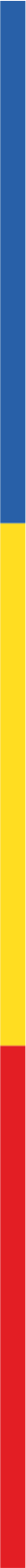 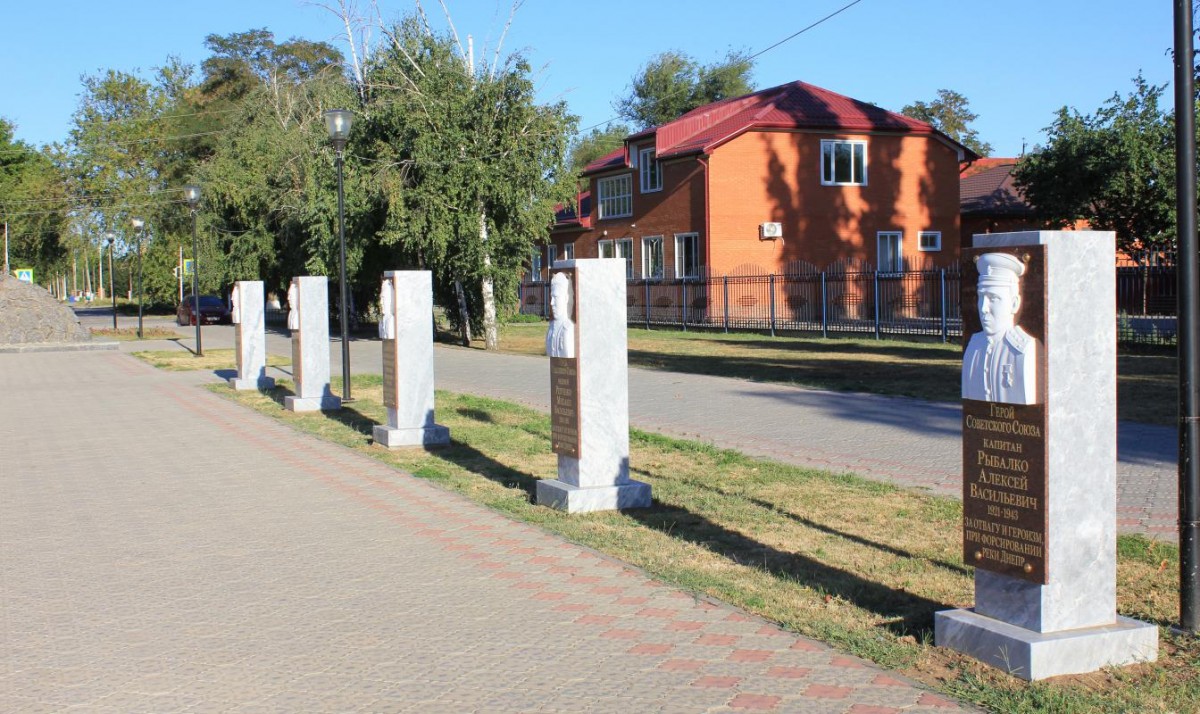 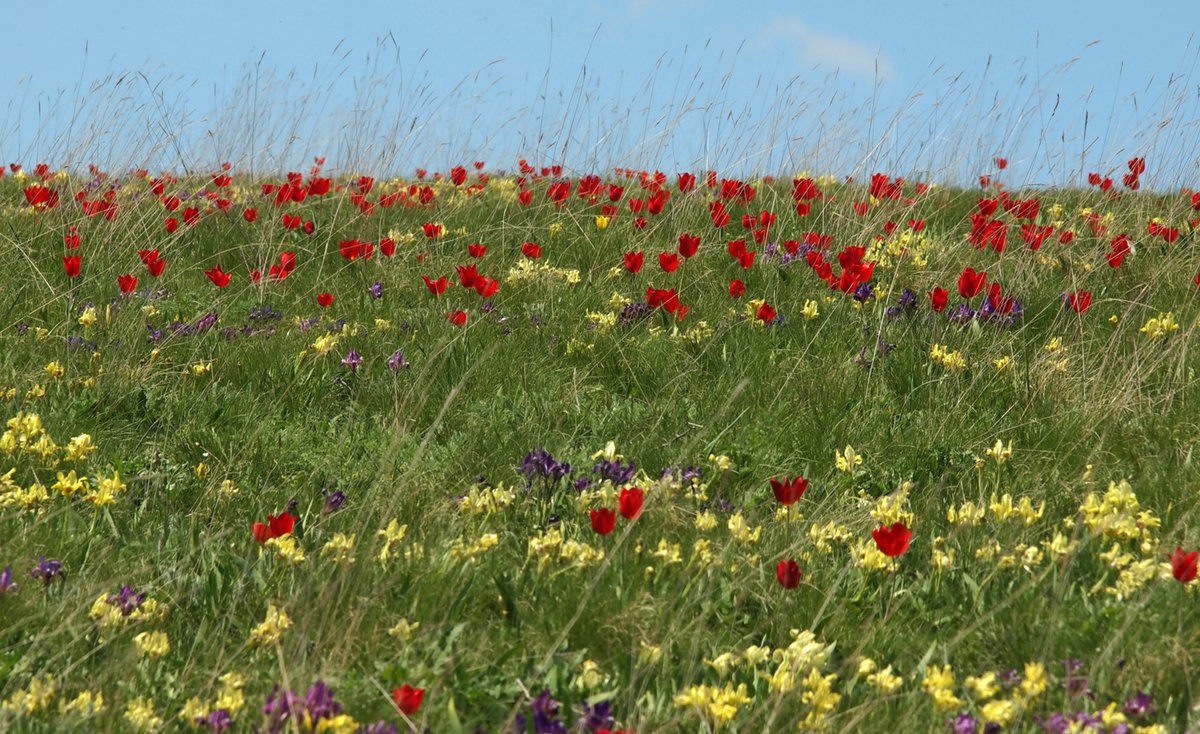 Предложенный на рассмотрение Собрания депутатов Орловского района проект бюджета Орловского района на 2022 год и на плановый период 
2023 и 2024 годов создаст дополнительные условия для выполнения поставленных Президентом России, Губернатором области и Главой Администрации района приоритетных задач
[Speaker Notes: Новый]
Контактная информация
Финансовый отдел Администрации Орловского района
347510, Ростовская область, п.Орловский ул.Пионерская 75
Руководитель: Заведующий финансовым отделом Администрации Орловского района
 –Лячина Елена Анатольевна
Тел.(факс) : (86375) 31-7-37,
E-mail: rayfo@orlovsky.donland.ru
График (режим) работы:
 понедельник – пятница – 9.00 – 17.00; 
предпраздничные дни – 9.00 – 16.00; 
суббота и воскресенье – выходные дни;
 перерыв – 12.00 – 13.00. 
График приема: последний понедельник месяца с 14 до 15 часов